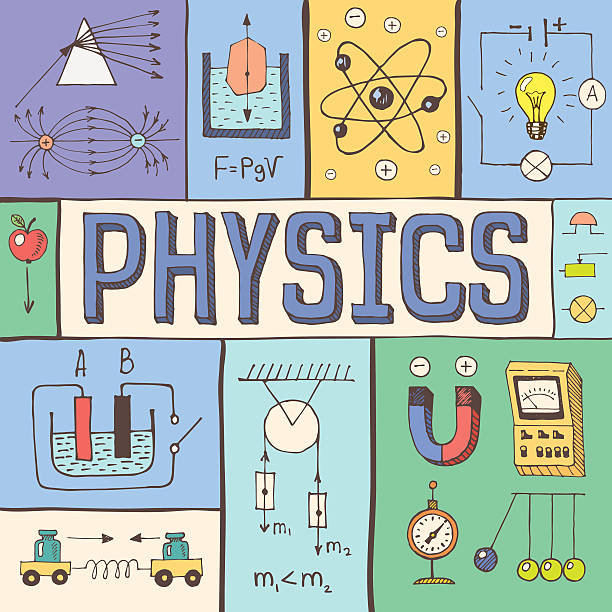 VẬT LÍ 11
PHẦN 1. ĐIỆN HỌC. ĐIỆN TỪ HỌC
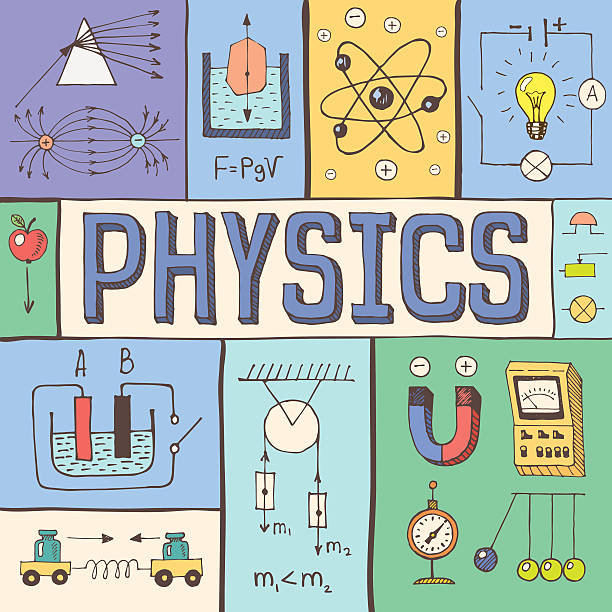 CHƯƠNG 1. ĐIỆN TÍCH. ĐIỆN TRƯỜNG
BÀI 1. ĐỊNH LUẬT COULOMB
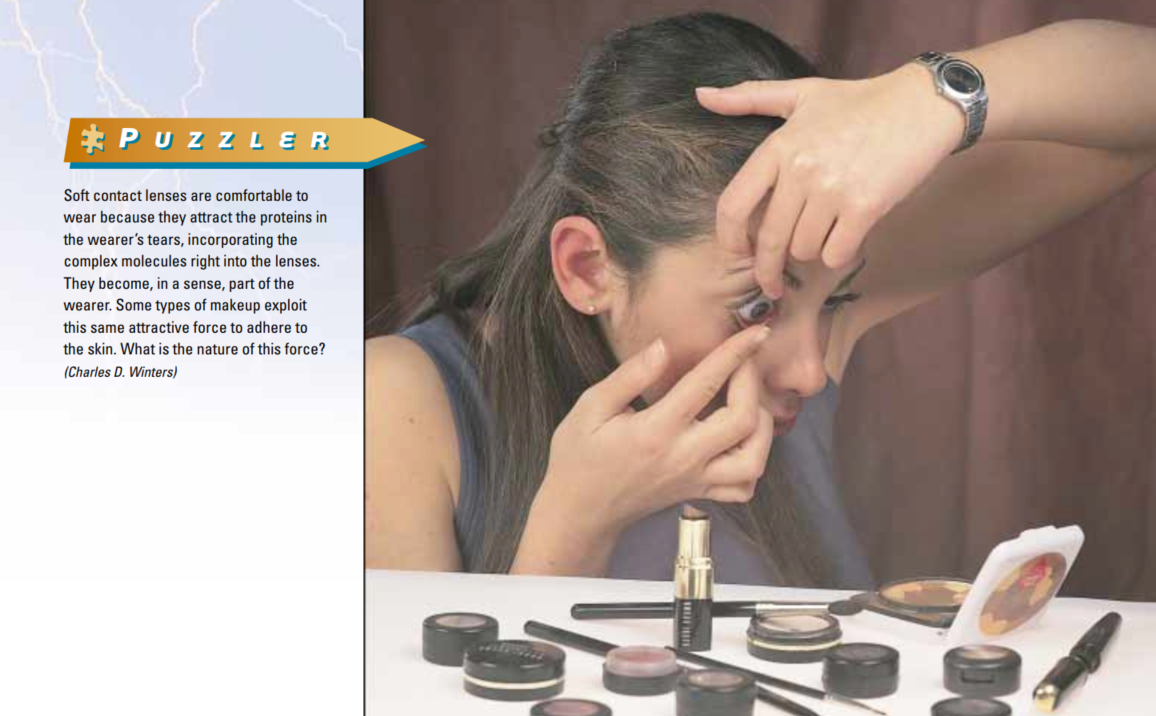 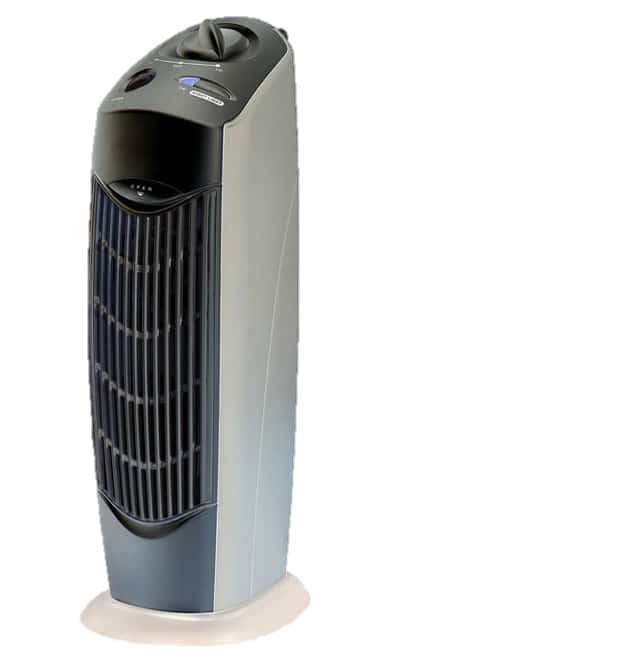 Charles-Augustin De Coulomb
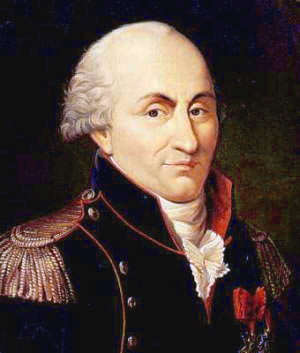 q2
q1
F21
F12
F21
F12
F21
F12
q2
q1
1736 - 1806
q2
q1
1784 - Coulomb
- CH Pháp
- Lực Coulomb
NGHIÊN CỨU VỀ TƯƠNG TÁC COULOMB
F12
F21
q2
q1
Thay đổi q → F(q)
Thay đổi r → F(r)
Thay đổi môi trường → F(ε)
NGHIÊN CỨU VỀ TƯƠNG TÁC COULOMB
BỐ TRÍ THÍ NGHIỆM
F
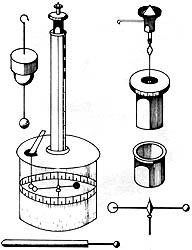 m
q2
q1
NGHIÊN CỨU VỀ TƯƠNG TÁC COULOMB
F = F(|q|)
F
Fn
F2
F1
0
|q2|
q21
q22
q2n
NGHIÊN CỨU VỀ TƯƠNG TÁC COULOMB
F = F(r)
F
F1
F2
Fn
r
0
r1
r2
rn
ĐỊNH LUẬT COULOMB
Định luật Coulomb tổng quát
Chân không: 
c = k = 9.109 Nm2/C2
k gọi là Hằng số điện
Môi trường khác: 
c = k/ε
ε > 1 là Hằng số điện môi
Phạm vi: điện tích điểm, vật nhiễm điện hình cầu.
VÍ DỤ: Tính lực tương tác giữa electron và hạt nhân nguyên tử Hydro (1H1) biết electron chuyển động tròn đều trên quỹ đạo r0 = 0,53.10-10 m. Cho hằng số e = 1,6.10-19 C và k = 9.109 Nm2/C2.
F0
+e
-e
r0
SO SÁNH VỚI ĐỊNH LUẬT HẤP DẪN
Chân không: 
k = 9.109 Nm2/C2
gọi là Hằng số điện
Chân không: 
G = 6,67.10-11 Nm2/kg2
gọi là Hằng số hấp dẫn